Sprachverarbeitung und Lautwandel: eine Einführung
Jonathan Harrington
Allgemeine Ziele
Die menschliche Sprachverarbeitung
Lautwandel
ciao! < Lt. sklavus
1. Wie werden Sprachlaute in der sprachlichen Kommunikation zwischen einem Sprecher und Hörer übertragen?
2. Wie entsteht Lautwandel daraus?
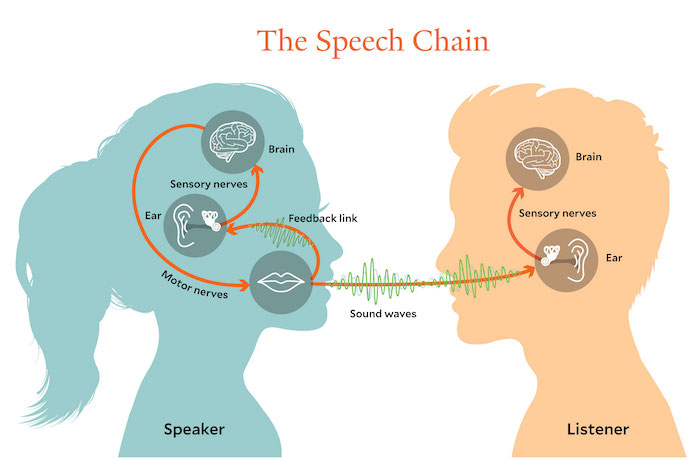 Allgemeine Ziele
Uniformitarianism
'...progress in geology was made by adopting the uniformitarian principle, that the composition of the stars and the earth and the forces and processes that shaped them are the same as the elements and forces that are detectable now' 
Sound change is based on uniformitarianism: variation in speech studied today parallels variation in centuries past' (Ohala, 1993).
Allgemeine Ziele/Beobachtungen
Sound change is drawn from a pool of phonetic variation (Ohala, 1989)
Lautwandel
Phonetische Variation
Sprecher fügen manchmal einen Plosiv zwischen einem Nasal und Konsonanten ein
Damit verbundener Lautwandel.
OE glimsian > glimpse
OE θunor > thunder
(niederl. Donder)
OE θumel > thimble
Son of Thom > Thompson
Engl. 'dreamt', /drɛm(p)t/.
'Prints'/'prince', 'cents'/'sense' sind homophon Vgl. deutsch eins und Mainz.
1. Ohala, J. (1989) Sound change is drawn from a pool of synchronic variation. In L. Breivik and E. Jahr (eds.)  Language Change: Contributions to the Study of its Causes. Mouton de Gruyter: Berlin. (p. 173–198).
Allgemeine Ziele
2. Lautwandel
1. Phonologische Typologie
Die möglichen Laute in den Sprachen der Welt
Die Präferenzen für gewisse Sprachlaute oder -Kombinationen
/kn/ → /n/ Engl. 'Knot', Deutsch 'Knoten'
/kn/ im Anlaut seltener als /kl/
3. Phonetik
Die physiologischen Eigenschaften des Sprechapparates und -Hörsystem
/kn/ müssen im Vgl. zu /kl/ eher sequentiell produziert werden (Bombien et al, 20131).
1. Bombien, Mooshammer, Hoole (2013), J. Phonetics, 41, 546-561.
Regulärer und nicht-regulärer Lautwandel
Wir befassen uns mit regulärem Lautwandel
Regulärer Lautwandel ist phonetisch bedingt d.h. es gibt eine phonetische Erklärung (Koartikulation, Leniserung usw.) und findet auch in vielen, manchmal miteinander nicht verwandten Sprachen statt.
Regulärer Lautwandel wird manchmal 'Neogrammarian sound change' gleichgesetzt. The Neogrammarians = die Junggrammatiker zB Paul (1886)1. Neogrammarian sound change: ist allmählich, nicht wahrnehmbar, und soll gleichzeitig in allen Wörtern stattfinden (dieses ist sehr umstritten).
Nicht-regulär: z.B. in Standardenglisch verwendet man wie in australisch-englisch zunehmend steigende Intonationsmelodien in Aussagen.
1. Paul, H. (1886). Prinzipien der Sprachgeschichte (2nd ed.). Niemeyer: Halle.
Allgemeine Ziele/Beobachtungen
Sound change is directional (siehe u.a Garrett & Johnson, 20131). Bei einem Wandel X > Y gibt es oft gar nicht oder kaum Y > X.
s-retraction
Lautwandel /s/ →/ʃ/ ist häufig aber /ʃ/ → /s/ ist selten
ahd. slahan > schlagen
Eur. Portugiesisch: agosto 'August' [agoʃtu].
Schwäbisch passt [paʃt].
u-fronting
Lautwandel mit Frontierung  /u/ →/ʉ, y/ sind häufig, aber mit Backing /i/ → /ɨ/ viel seltener
zB Umlaut in Deutsch. /fotiz, futiz/ → fysə/ (Füße)
1. Garrett, A. & Johnson, K. (2013). Phonetic bias in sound change. In A. Yu (Ed.) Origins of Sound Change. Oxford University Press: Oxford. (p. 51–97).
Die Domäne eines regulären Lautwandels
Abgesehen von oft wiederholten Phrasen wie:
'Good bye' < 'God be with you' (14 Jahrhundert)
findet Lautwandel im allgemeinen innerhalb des Wortes statt.
1. Lenisierung von einem Laut
Spanisch [fweɣo], Ital. [fwoko], Feuer; Latein focum
2. Aneinandergrenzende Laute
Latein manus > Fr. 'main', /mɛ̃/
3. VCV Koartikulation. Deutsch Gäste, /gɛstə/ < AHD /gasti/
4. Länger: meistens Metathese oder Dissimilation mit Liquiden
Die Domäne eines regulären Lautwandels
4. Länger: Metathese oder Dissimilation
Dissimilation
Alt-Griechisch /thriks/ and /trikhos/ ('Haar', Nominativ, Genitiv) daher wahrscheinlich/trikhos/  < /thrikhos/ (Grassmansches Gesetz1)
Lt venenum >  Ital. veleno
Italienisch: Federico, English: Frederick
Metathese
Spanisch milagro < Latein miraculum ('Wunder', Engl. 'miracle')
Italienisch: cocodrillo, English: crocodile
1. Grassman (1863) Zeitschrift für vergleichende Sprachforschung, 12, 81-138.
Lautwandel, Phonetik und Phonologie
1. Die phonologischen Kontraste bleiben nach dem Wandel erhalten.
(a) Phonetischer Wandel innerhalb eines Phonems
(b) Zuordnung eines Allophones zu einem anderem Phonem
Standardenglisch 1940-1980, /u/-fronting
Australisch-English /s/-retraction
danach
davor
davor
danach
/s/
/s/
/ʃ/
/ʃ/
/u/
/u/
[ ]
[s]
[ʃ]
[ ]
[s]
[ʃ]
[ʉ]
[u]
[ʉ]
food
sheet
street
see
sheet
see
street
food
few
few
1. Die phonologischen Kontraste bleiben nach dem Wandel erhalten:  Kettenverschiebungen (meistens in Vokalen)
ca. 1940-
Great English vowel shift
(ca. 1150-1600)
Neuseelanenglisch
time
i:
ei
sweet
ɪ
hid
e:
Ə
head
clean
ɛ
ɛ:
name
had
a:
a
2a. Phonologische Kontraste gehen teilweise/ganz verloren.
Teilweise (nur in gewissen Kontexten)
In australisch-englisch und fast allen englischen Varietäten gibt es einen /ɛ, a/ Kontrast
bet, bat /bɛt, bat/
In Melbourne (Victoria, SE Australien) gibt es zunehmend einen Merger vor Lateralen1 ( = der /ɛ, a/ Kontrast wird teilweise aufgehoben)
Standardenglisch und Australisch-englisch
Melbourne-Englisch
shell, shall
shell, shall
a
ɛ
a
1. Loakes, Clothier, Hajek, Fletcher (2014) Australian Journal of Linguistics, 34, 436-452.
Lautwandel, Phonetik und Phonologie
2b. Phonologische Kontraste gehen komplett verloren.
In allen Kontexten
Neuseelandenglisch
Ältere Leute differenzieren noch zwischen 'hear' / 'hair', 'fear'/'fair', jüngere Leute so gut wie gar nicht (Gordon & Maclagen, 2001)  – dies ist in allen Kontexten
Standardenglisch
Junge Neuseeländer
Ältere Neuseeländer
hear, hair
hear, hair
iə
iə
eə
Gordon, E. and Maclagan, M. (2001). Australian Journal of Linguistics, 21, 215–238
Lautwandel, Phonetik und Phonologie
3. Neue Kontraste werden gebildet, die es vorher nicht gab
AHD
Standarddeutsch
/fysə/
/fysə/
Umlaut
/fotiz/
/y/ wird dann als Phonem in Wörtern verwendet,  das durch den phonetischen Kontext (hier V2 = /i/) nichts zu tun hat (zB grün, /gryn/ < gruon).
Latein
Franz.
/mɛ̃/
Nasalisierung
/manus/